How: Connecting People to Their Need for the Gospel
The Reality of Evangelism: Being versus Doing
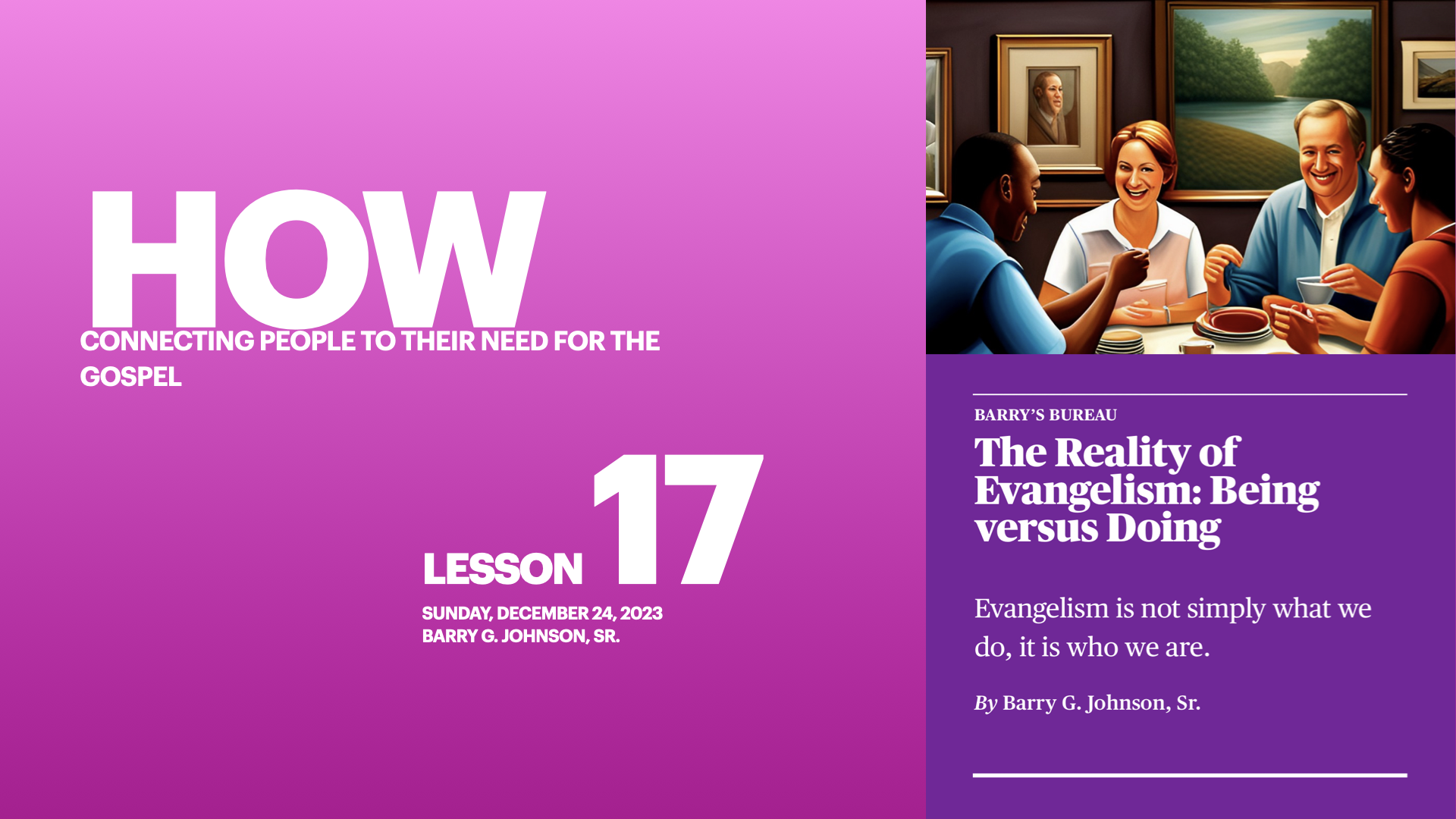 Barry G. Johnson, Sr. - Sunday, December 24, 2023
Lesson 17 & 18
How Chapter 6
Questions and Notes for your smart device
VI. How: Connecting People to Their Need for the Gospel
The Reality of Evangelism: Being versus Doing
A. Understanding humanity's need for salvation (Romans 3:23; Romans 6:23)
B. Practical examples of sharing the Gospel
C. Simple exercises for articulating the Gospel clearly
1. Which of the following is NOT mentioned as a critical consideration in effectively connecting people to the Gospel?


A. Building authentic relationships for deeper religious conversations
B. Identifying individual needs to present the Gospel as a solution
C. Keeping the message simple and understandable
D. Showcasing our biblical knowledge
Smart Form
[Speaker Notes: 1. Which of the following is NOT mentioned as a critical consideration in effectively connecting people to the Gospel?
A. Building authentic relationships for deeper religious conversations
B. Identifying individual needs to present the Gospel as a solution
C. Keeping the message simple and understandable
D. Showcasing our biblical knowledge]
A. Understanding humanity's need for salvation 
(Romans 3:23; Romans 6:23)
The Reality of Evangelism: Being versus Doing
Universal Sinfulness
Consequences of Sin
Gift of God
Need for Salvation
[Speaker Notes: Universal Sinfulness: Romans 3:23 establishes the universal condition of humanity, highlighting that regardless of our backgrounds, all of us are marked by sin and fall short of God's perfect standard.
Consequences of Sin: Romans 6:23 illustrates the grim consequences of our sin: spiritual death, which signifies eternal separation from God.
Gift of God: The same verse, Romans 6:23, also introduces the antidote to our predicament – the gift of God, which is eternal life through Christ Jesus.
Need for Salvation: These passages from Romans collectively underline humanity's universal need for salvation, attainable only through the redemptive work of Jesus Christ.]
[Speaker Notes: Romans 3:23 (ESV)
23 for all have sinned and fall short of the glory of God,]
[Speaker Notes: Romans 6:23 (ESV)
23 For the wages of sin is death, but the free gift of God is eternal life in Christ Jesus our Lord.]
2. Which verse from Romans underscores the universal condition of humanity's inherent sinfulness?

A. Romans 3:21
B. Romans 3:23
C. Romans 6:21
D. Romans 6:25
Smart Form
[Speaker Notes: 2. Which verse from Romans underscores the universal condition of humanity's inherent sinfulness?

A. Romans 3:21
B. Romans 3:23
C. Romans 6:21
D. Romans 6:25]
3. According to Romans 6:23, the wages of sin are spiritual death, but the gift of God is eternal life through Christ Jesus.

TRUE
FALSE
Smart Form
[Speaker Notes: 3. According to Romans 6:23, the wages of sin are spiritual death, but the gift of God is eternal life through Christ Jesus.

TRUE
FALSE]
B. Practical examples of sharing the Gospel
The Reality of Evangelism: Being versus Doing
1. Personal conversations and shared experiences
2. Actions often speak louder than words
3. Technology and social media
[Speaker Notes: B. Practical examples of sharing the Gospel
1. Personal conversations and shared experiences can be impactful platforms for sharing our faith. A middle-aged woman, Jen took advantage of such a moment during a group hiking trip. When her friend, Laura, started expressing her feelings of loneliness and worthlessness, Jen gently shared her experiences of solace and self-worth in her relationship with Christ. She spoke of how understanding God's unconditional love for her wholly transformed her perspective on self-worth. This conversation sparked Laura's interest in Christianity, leading to ongoing discussions about faith and, eventually, Laura's decision to follow Christ. 

2. Actions often speak louder than words, and demonstrating the love of Christ through service is a powerful form of evangelism. A college student, Tom exemplified this when he regularly volunteered at a local homeless shelter. His consistent display of kindness and compassion attracted the curiosity of Mike, a homeless man who frequented the shelter. When Mike asked Tom about the motivation behind his selfless service, Tom was able to share his faith, explaining that it was the love of Christ that inspired him to serve others. This interaction prompted Mike to explore Christianity and ultimately accept Christ.

3. Technology and social media can also be instrumental in sharing our faith. A graphic designer, Alice regularly shared her faith by creating and posting inspiring illustrations of Bible verses on her Instagram account. One day, she received a message from a follower named Sarah, who was going through a difficult time and was comforted by Alice's posts. This opened up a dialogue about faith and the hope found in Christ, culminating in Sarah's decision to be baptized into Christ.]
1. Personal conversations and shared experiences can be impactful platforms for sharing our faith. A middle-aged woman, Jen took advantage of such a moment during a group hiking trip. When her friend, Laura, started expressing her feelings of loneliness and worthlessness, Jen gently shared her experiences of solace and self-worth in her relationship with Christ. She spoke of how understanding God's unconditional love for her wholly transformed her perspective on self-worth. This conversation sparked Laura's interest in Christianity, leading to ongoing discussions about faith and, eventually, Laura's decision to follow Christ.
B. Practical examples of sharing the Gospel
[Speaker Notes: 1. Personal conversations and shared experiences can be impactful platforms for sharing our faith. A middle-aged woman, Jen took advantage of such a moment during a group hiking trip. When her friend, Laura, started expressing her feelings of loneliness and worthlessness, Jen gently shared her experiences of solace and self-worth in her relationship with Christ. She spoke of how understanding God's unconditional love for her wholly transformed her perspective on self-worth. This conversation sparked Laura's interest in Christianity, leading to ongoing discussions about faith and, eventually, Laura's decision to follow Christ.]
2. Actions often speak louder than words, and demonstrating the love of Christ through service is a powerful form of evangelism. A college student, Tom exemplified this when he regularly volunteered at a local homeless shelter. His consistent display of kindness and compassion attracted the curiosity of Mike, a homeless man who frequented the shelter. When Mike asked Tom about the motivation behind his selfless service, Tom was able to share his faith, explaining that it was the love of Christ that inspired him to serve others. This interaction prompted Mike to explore Christianity and ultimately accept Christ.
B. Practical examples of sharing the Gospel
[Speaker Notes: 2. Actions often speak louder than words, and demonstrating the love of Christ through service is a powerful form of evangelism. A college student, Tom exemplified this when he regularly volunteered at a local homeless shelter. His consistent display of kindness and compassion attracted the curiosity of Mike, a homeless man who frequented the shelter. When Mike asked Tom about the motivation behind his selfless service, Tom was able to share his faith, explaining that it was the love of Christ that inspired him to serve others. This interaction prompted Mike to explore Christianity and ultimately accept Christ.]
3. Technology and social media can also be instrumental in sharing our faith. A graphic designer, Alice regularly shared her faith by creating and posting inspiring illustrations of Bible verses on her Instagram account. One day, she received a message from a follower named Sarah, who was going through a difficult time and was comforted by Alice's posts. This opened up a dialogue about faith and the hope found in Christ, culminating in Sarah's decision to be baptized into Christ.
B. Practical examples of sharing the Gospel
[Speaker Notes: 3. Technology and social media can also be instrumental in sharing our faith. A graphic designer, Alice regularly shared her faith by creating and posting inspiring illustrations of Bible verses on her Instagram account. One day, she received a message from a follower named Sarah, who was going through a difficult time and was comforted by Alice's posts. This opened up a dialogue about faith and the hope found in Christ, culminating in Sarah's decision to be baptized into Christ.]
4. What one example was not discussed for sharing the Gospel?


A. Personal Conversations
B. Financial Persuasion
C. Actions
D. Technology and Social Media
Smart Form
[Speaker Notes: 4. What one example was not discussed for sharing the Gospel?

A. Personal Conversations
B. Financial Persuasion
C. Actions
D. Technology and Social Media]
5. In question B3 before, what 4 words best fill in the blanks?


A. Internet, Philosophy, irritation, sorrow
B. Technology, Bible, comforted, hope
C. Television, Psalms, anger, trouble
D. Library, Difficult, curious, emptiness
Smart Form
[Speaker Notes: 5. In question B3 before, what 4 words best fill in the blanks?

A. Internet, Philosophy, irritation, sorrow
B. Technology, Bible, comforted, hope
C. Television, Psalms, anger, trouble
D. Library, Difficult, curious, emptiness]
C. Simple exercises for articulating the Gospel clearly
The Reality of Evangelism: Being versus Doing
Craft Your Testimony
Personal Bible Study
Scripture Memory
[Speaker Notes: C. Simple exercises for articulating the Gospel clearly

Exercise: Craft Your Testimony - One of the most personal and powerful ways to share the Gospel is through your testimony. Spend some time reflecting on your journey to Christ. Think about your life before you accepted Christ, the circumstances leading up to your decision, how you accepted Christ, and the changes you have experienced since that moment. Now, try to condense this into a three-minute story. Practice verbalizing this concise version of your testimony until it flows naturally. This exercise will help you to share your faith journey in a relatable way.

Exercise: Personal Bible Study - This classic evangelism tool uses reproduced materials to guide someone through learning Bible scripture. Those scriptures should lead someone to decide for or against Jesus and His invitation to salvation. The material lays out God's plan of salvation through a Messiah and mankind's response. Ultimately any effort at evangelism must consult the Bible, and any individual must respond to the saving work and life of Jesus Christ.

Exercise: Scripture Memory - Familiarize yourself with critical scriptures that explain the Gospel message. Verses like Romans 3:23, Romans 6:23, John 3:16, Ephesians 2:8-9, and Romans 10:9-10 outline the problem of sin, God's solution through Christ, and our response to God's gift. By committing these verses to memory, you can accurately and confidently explain the Gospel using the Bible's words. Regularly review these scriptures and practice weaving them coherently into your conversations about the Gospel.]
[Speaker Notes: Exercise: Craft Your Testimony - One of the most personal and powerful ways to share the Gospel is through your testimony. Spend some time reflecting on your journey to Christ. Think about your life before you accepted Christ, the circumstances leading up to your decision, how you accepted Christ, and the changes you have experienced since that moment. Now, try to condense this into a three-minute story. Practice verbalizing this concise version of your testimony until it flows naturally. This exercise will help you to share your faith journey in a relatable way.]
[Speaker Notes: Exercise: Personal Bible Study - This classic evangelism tool uses reproduced materials to guide someone through learning Bible scripture. Those scriptures should lead someone to decide for or against Jesus and His invitation to salvation. The material lays out God's plan of salvation through a Messiah and mankind's response. Ultimately any effort at evangelism must consult the Bible, and any individual must respond to the saving work and life of Jesus Christ.]
[Speaker Notes: Exercise: Scripture Memory - Familiarize yourself with critical scriptures that explain the Gospel message. Verses like Romans 3:23, Romans 6:23, John 3:16, Ephesians 2:8-9, and Romans 10:9-10 outline the problem of sin, God's solution through Christ, and our response to God's gift. By committing these verses to memory, you can accurately and confidently explain the Gospel using the Bible's words. Regularly review these scriptures and practice weaving them coherently into your conversations about the Gospel.]
6. Ultimately any effort at evangelism must consult the Bible?


TRUE
FALSE
Smart Form
[Speaker Notes: 6. Ultimately any effort at evangelism must consult the Bible?


TRUE
FALSE]
7. Scripture memory is a waste of time when considering evangelism?



TRUE
FALSE
Smart Form
[Speaker Notes: 7. Scripture memory is a waste of time when considering evangelism?

TRUE
FALSE]